Olympic Games
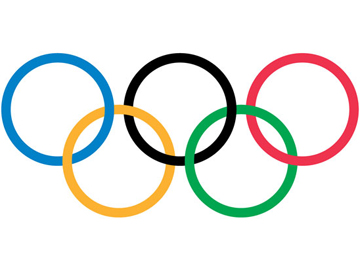 The Olympic games are known as the worlds
  greatest international sports games.
  The Olympic Games have
  a very long history.
  They began in 
  776 BC 
  in _______ .
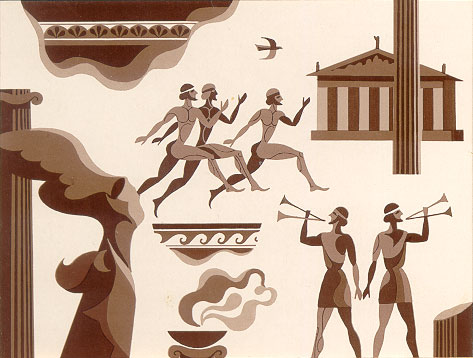 Greece
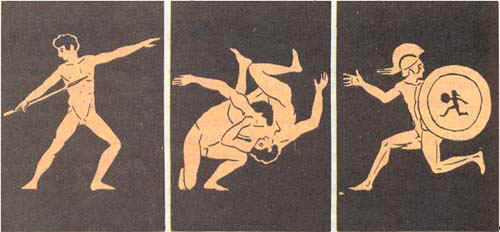 The Olympic Games took place every ____ years.

For the period of the Games all the war ________. So the Olympic Games became the symbol of peace and friendship.
four
stopped
men
The games were for ____ only. Greek women were forbidden even to attend the Olympics.
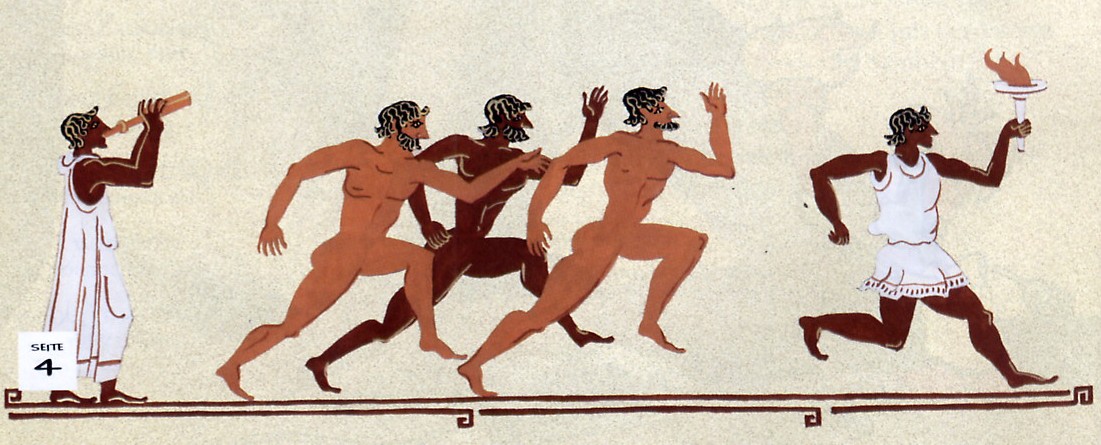 These games were part of a festival held in honor of the God Zeus at the place called Olympia.
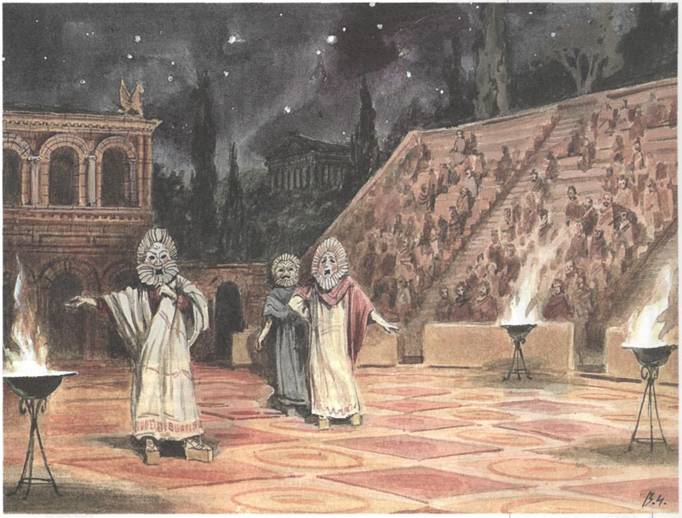 Olympia is located in the northwestern part of the Peloponnese peninsula.
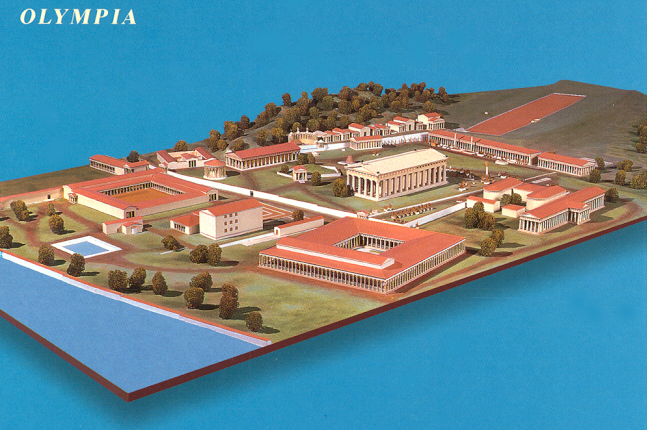 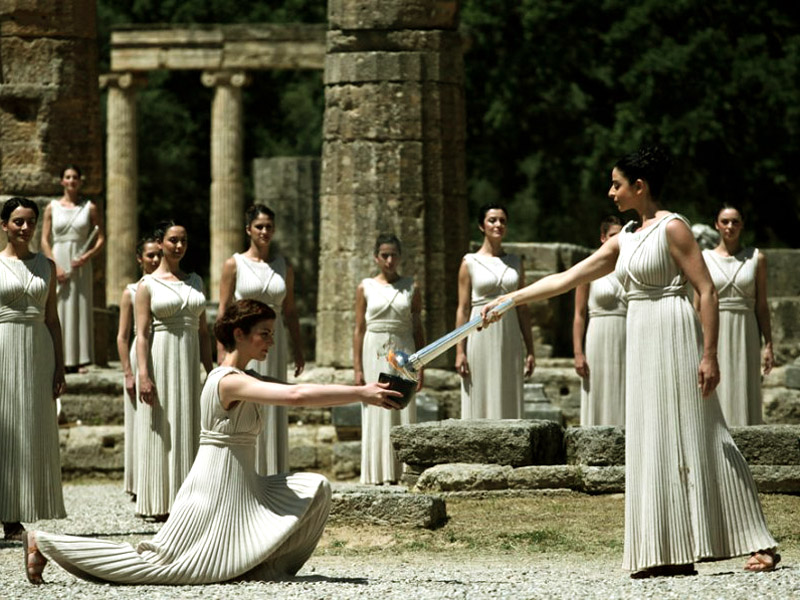 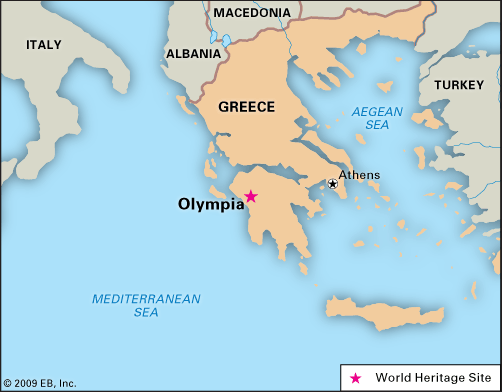 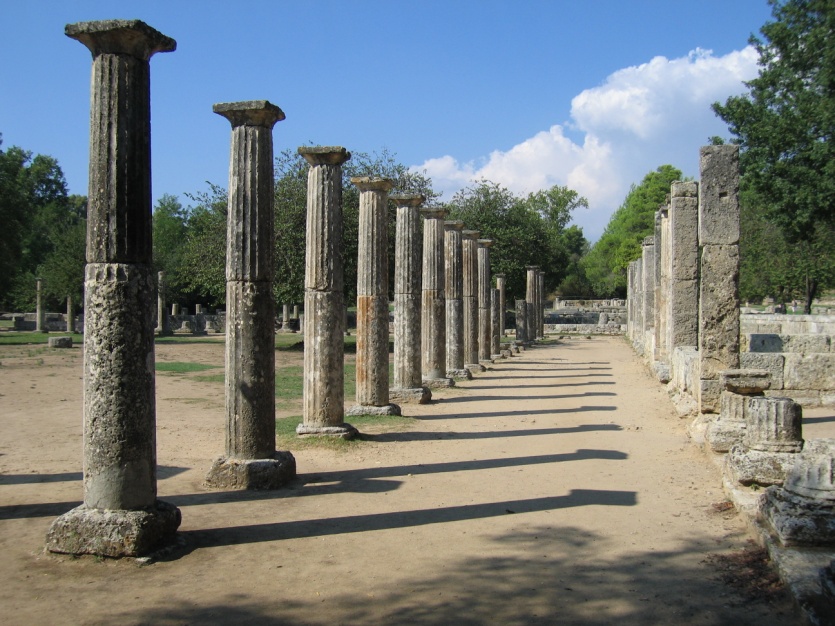 In 394 AD the Games were abolished. 
In 1896 the modern Olympic Games were renewed. They took place in Greece to symbolize the continuation of the centuries-old tradition.
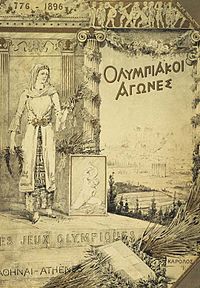 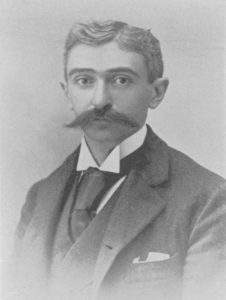 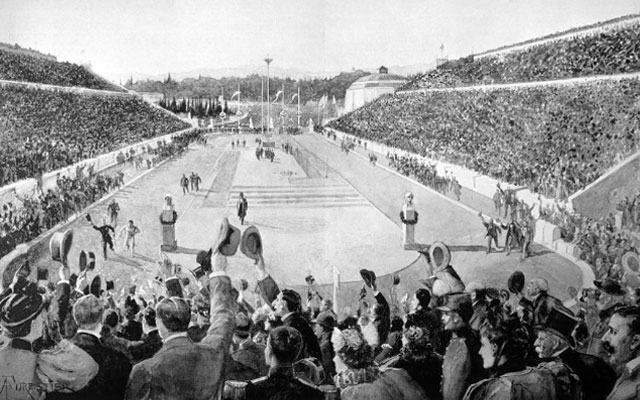 The Olympic flag:
colours symbolize the ______________ united into the Olympic movement.
The blue ring symbolizes _______ , the black ring – ______ , the red ring – ________, the yellow ring – _____ , the green ring – ________.
five continents
Europe
Africa
America
Asia
Australia
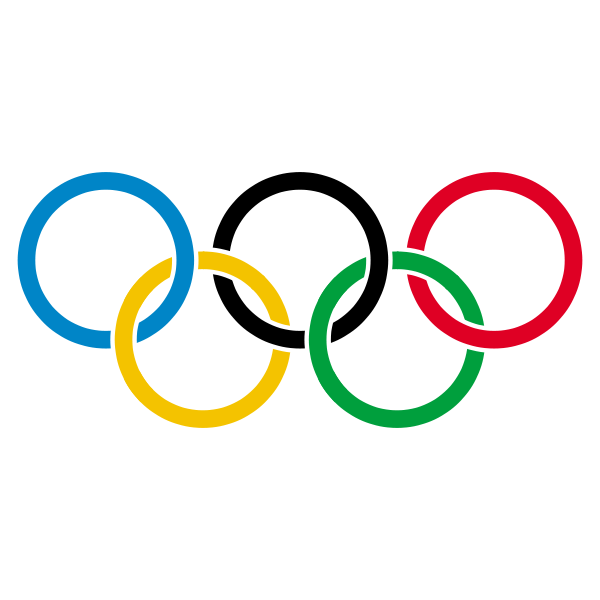 The Olympic flame is the traditional attribute of the Olympic Games. It’s a symbol of peace among people
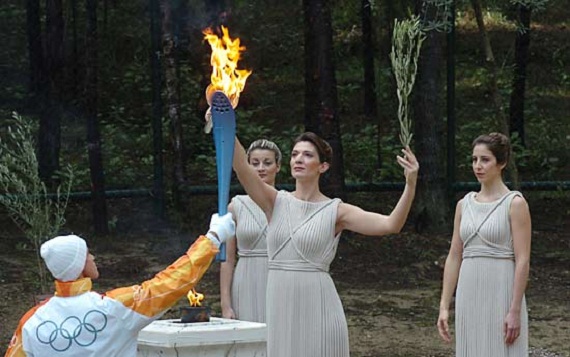 The Olympic motto
The Olympic motto in Latin is “Citius, altius, fortius”. 
In English it’s “Faster, higher, stronger”
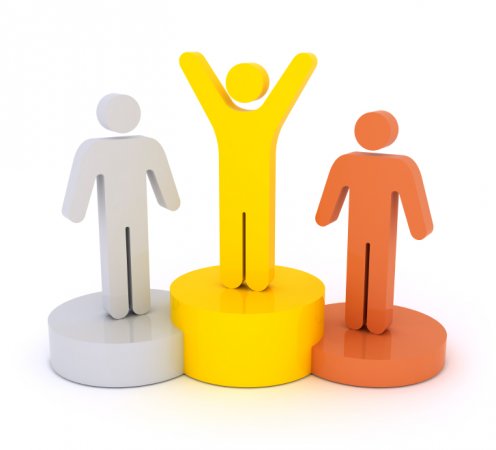 The best sportsmen are awarded                                                   medals.
silver,   gold  and   bronze
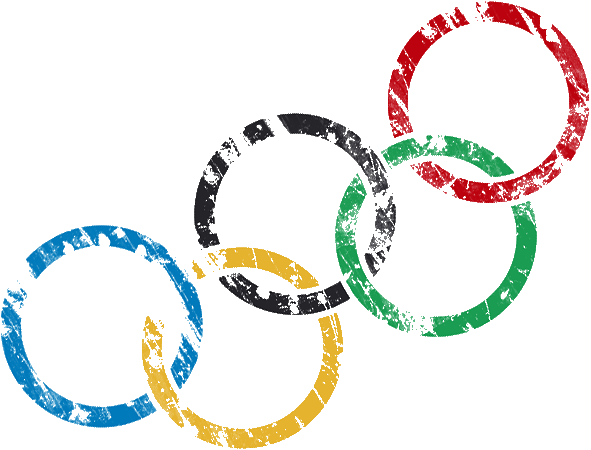 The Olympic Games 
QIUZ
The Ancient Games 
   were first held in:
1) Italy                   3) Greece
2) Germany          4) Spain

The first of the Modern Olympic Games were held in:
1) London              3) Rome
2) Barcelona          4) Athens
The first of the Modern Olympic
   Games were held in:
1) 1776                   3) 1906
2) 1896                   4) 1916

The Olympic Games are held every: 
1) 2 years                3) 6 years
2) 4 years                4) 8 years
An Olympic symbol is:
1) 4 interlaced squares
2) 5 interlaced rings
3) 3 interlaced hearts

The 1980 Summer Olympics 
   were held in: 
1) Los Angeles         3) Moscow
2) Montreal              4) Atlanta
The 2012 Summer Olympic Games were held in:
1) London          3) Salt Lake City
2) Sydney          4) Beijing

The 2014 Winter Olympic Games were held in: 
1) Canada           3) Russia
2) The UK            4) the USA